Постройки в нашей жизни
1 класс
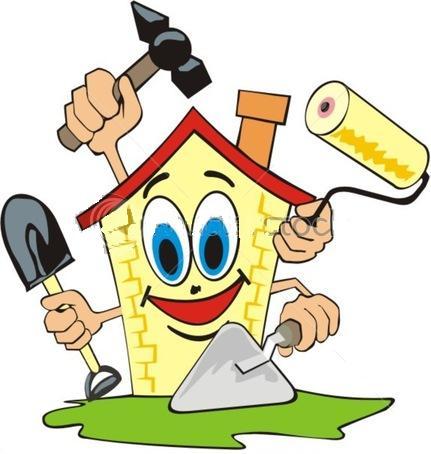 Нам поможет Мастер  Постройки
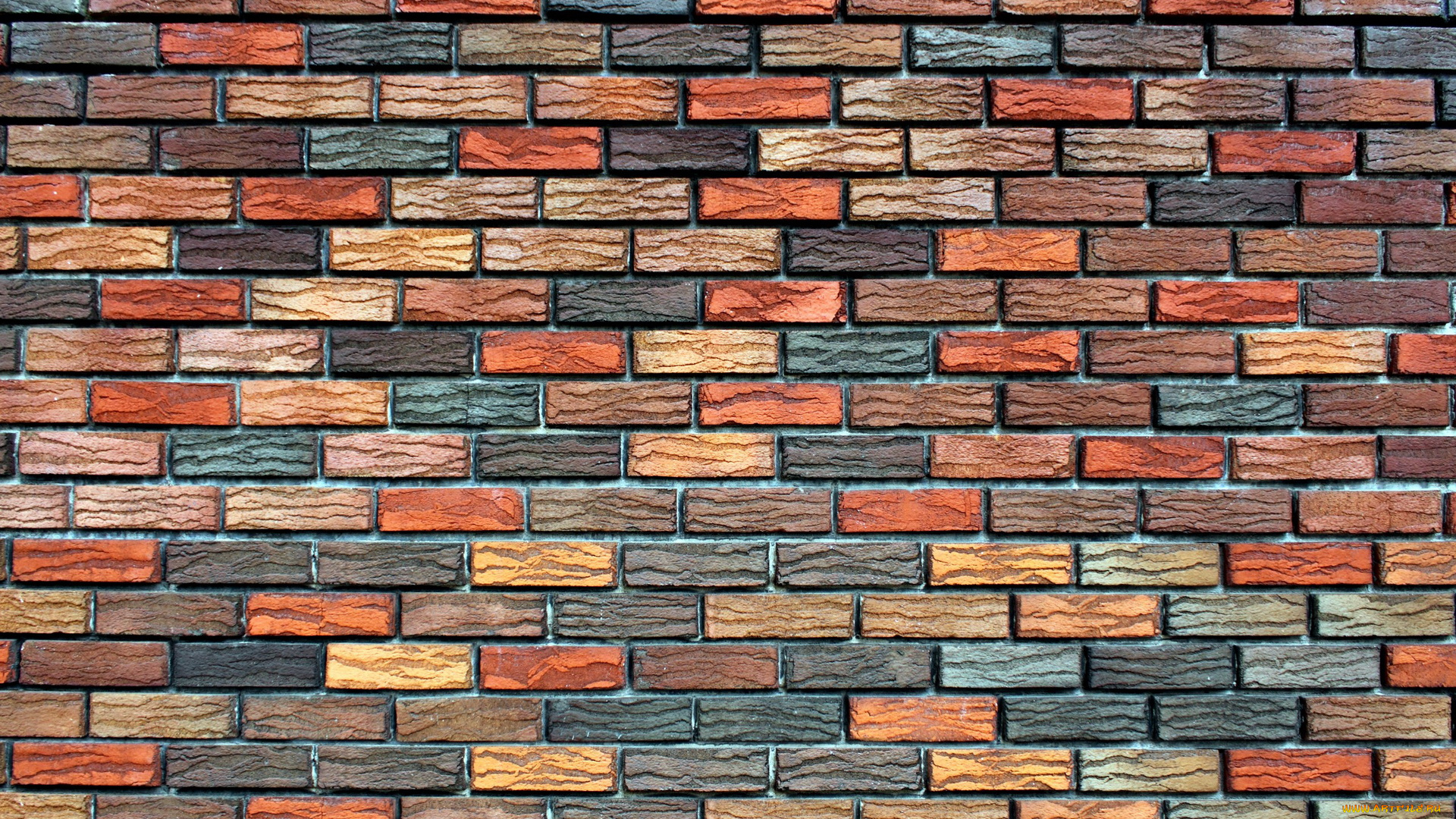 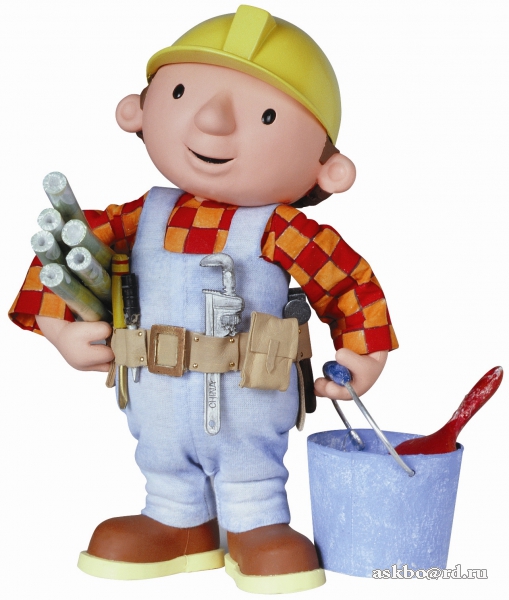 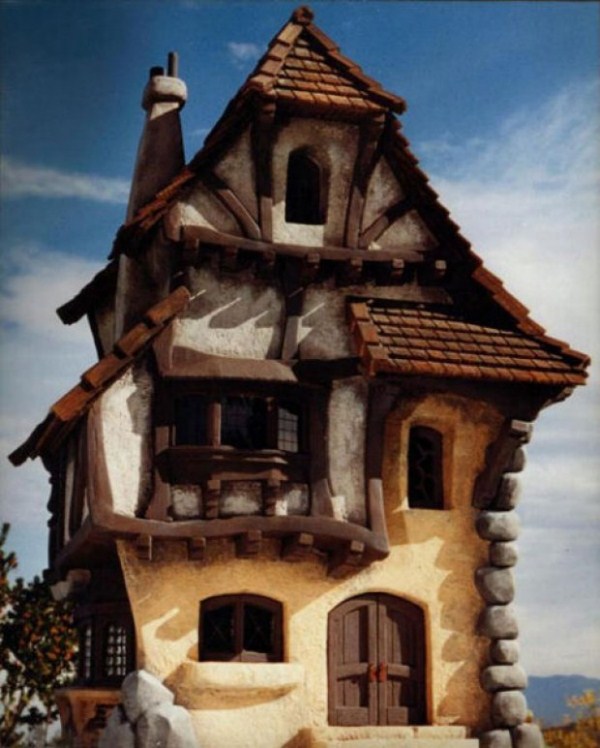 Какие бывают дома?
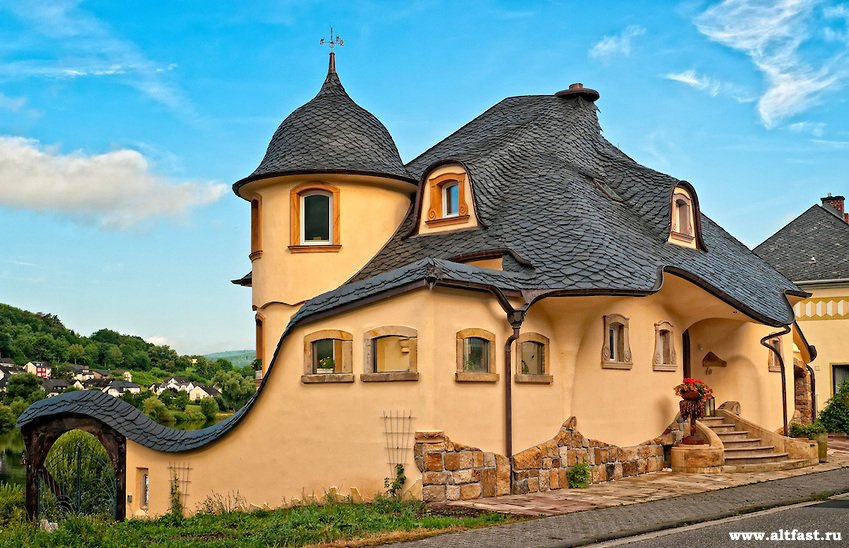 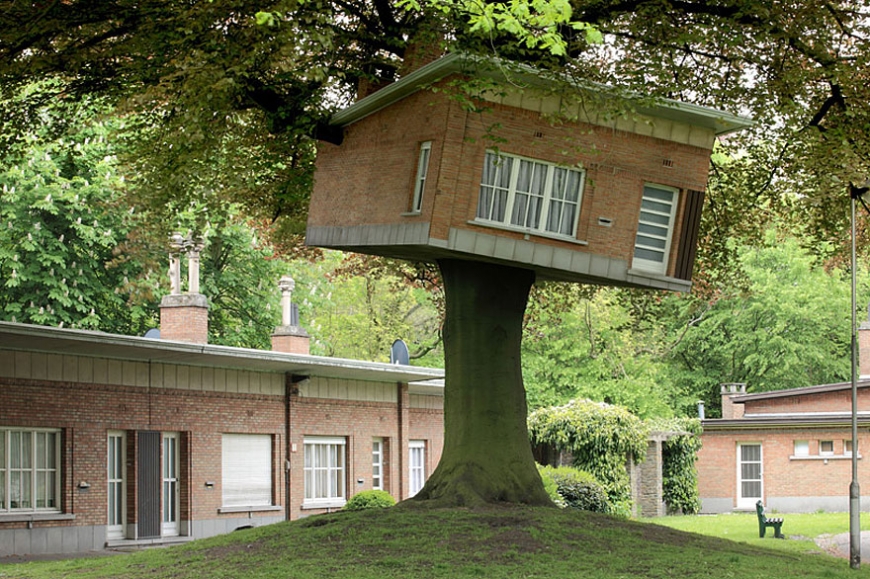 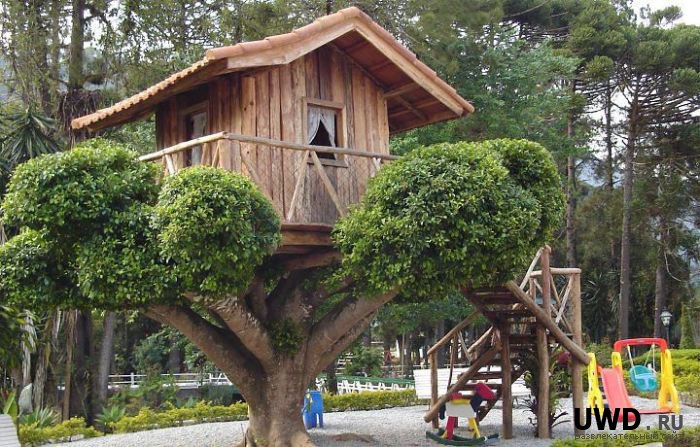 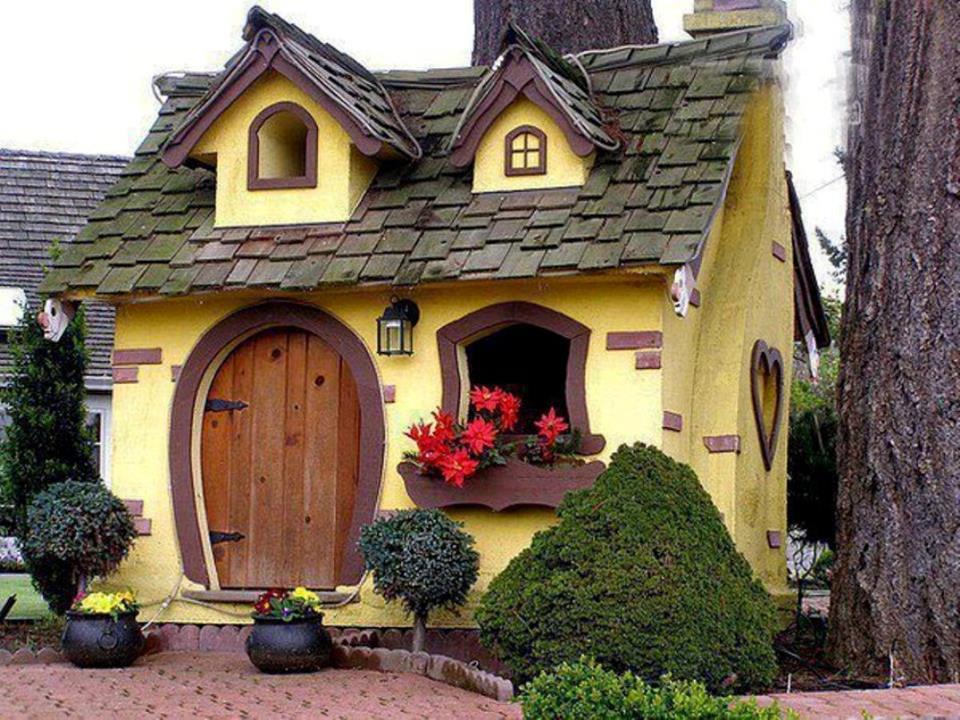 blackand-white@mail.ru
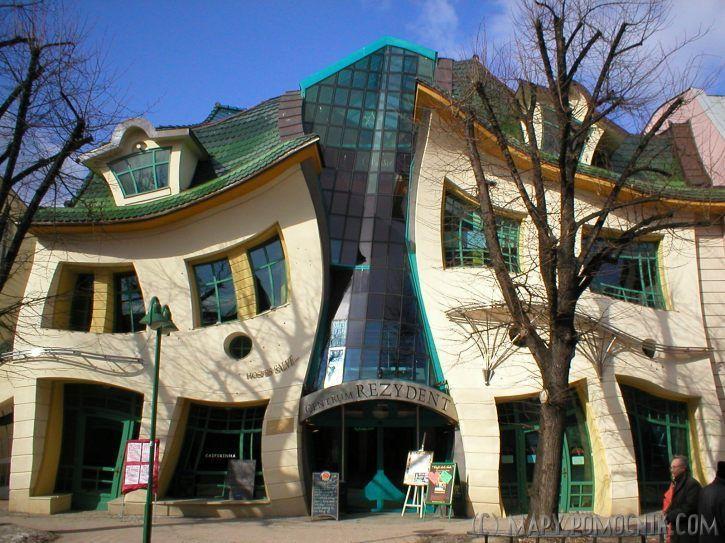 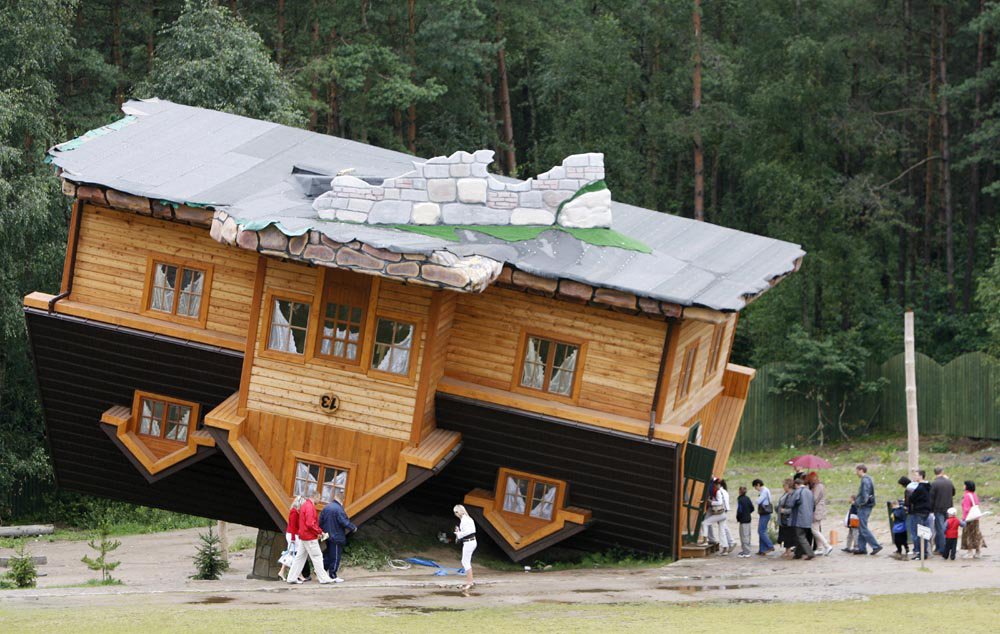 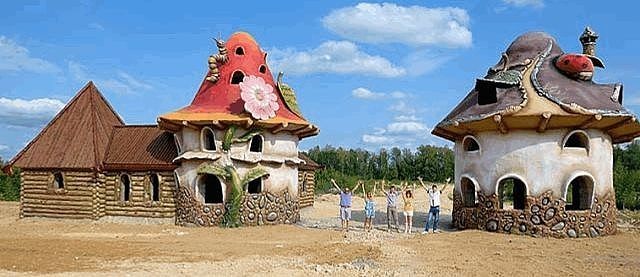 ФизминуткаУ оленя дом большой, Он глядит в свое окошко, Зайка серенький скакал, в дверь к нему стучался.Тук-тук дверь открой, там в лесу охотник злой.Зайка, зайка забегай , лапу мне давай-ка.
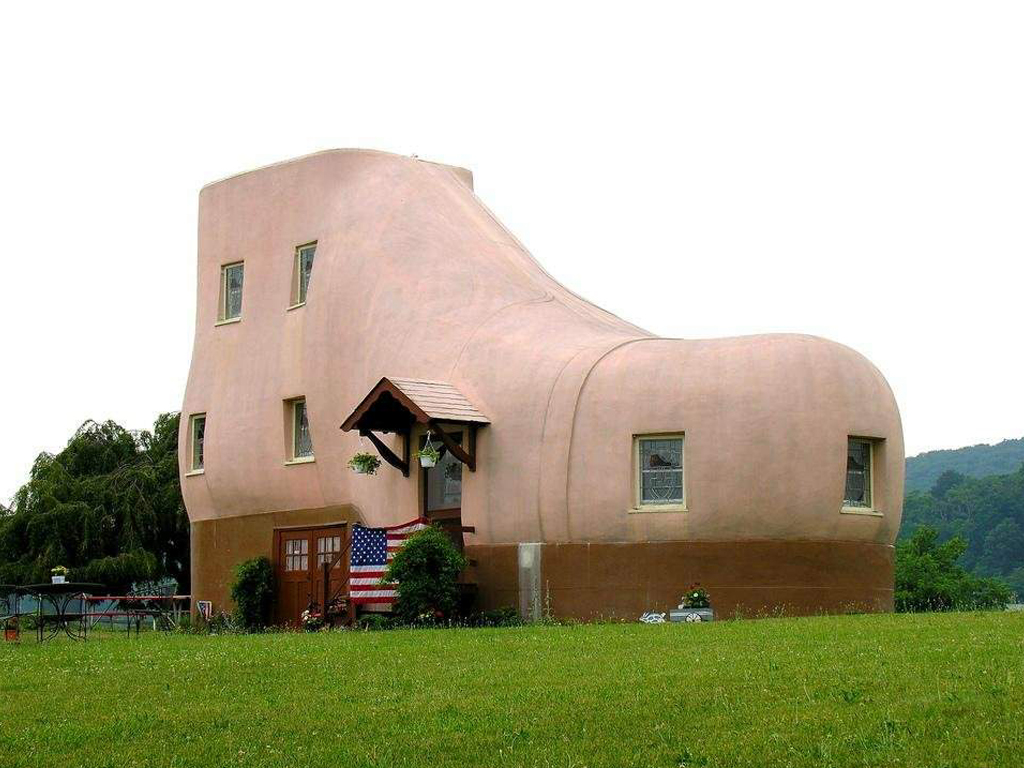 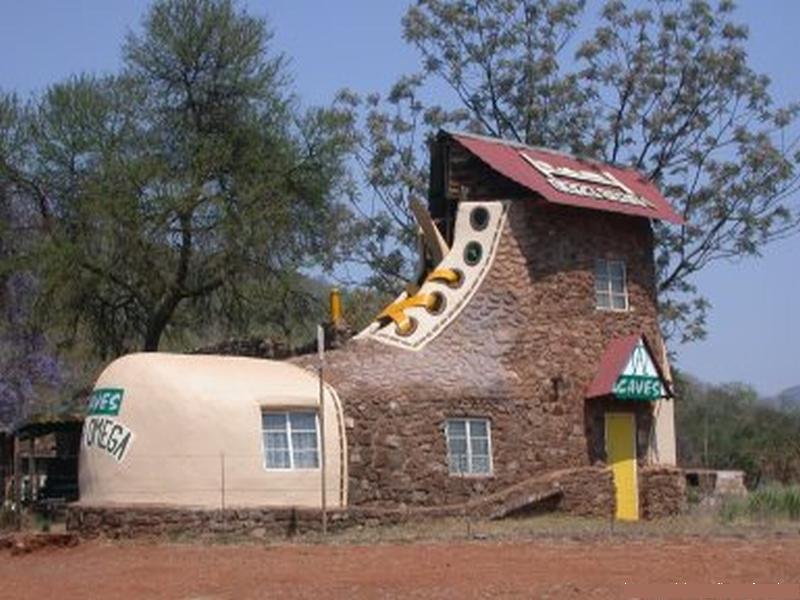 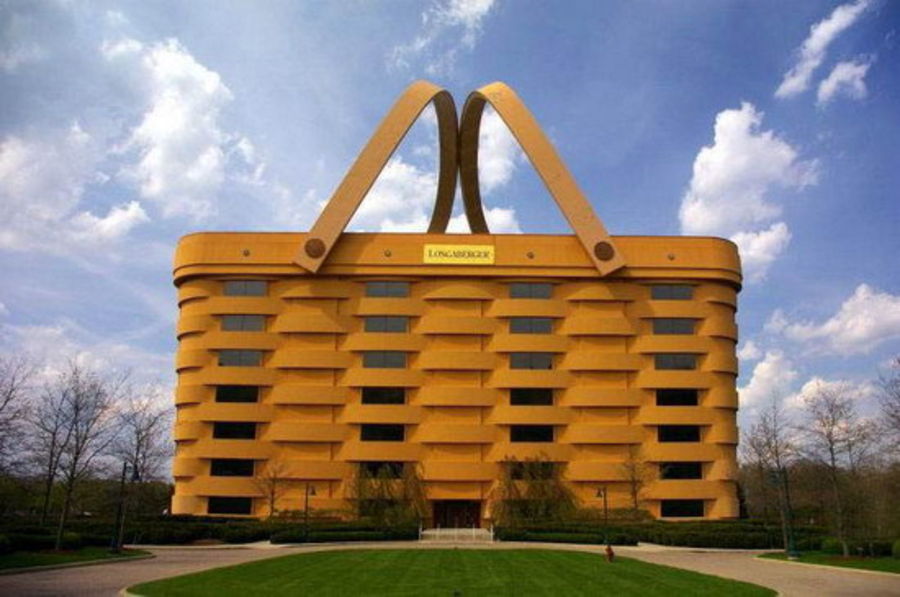 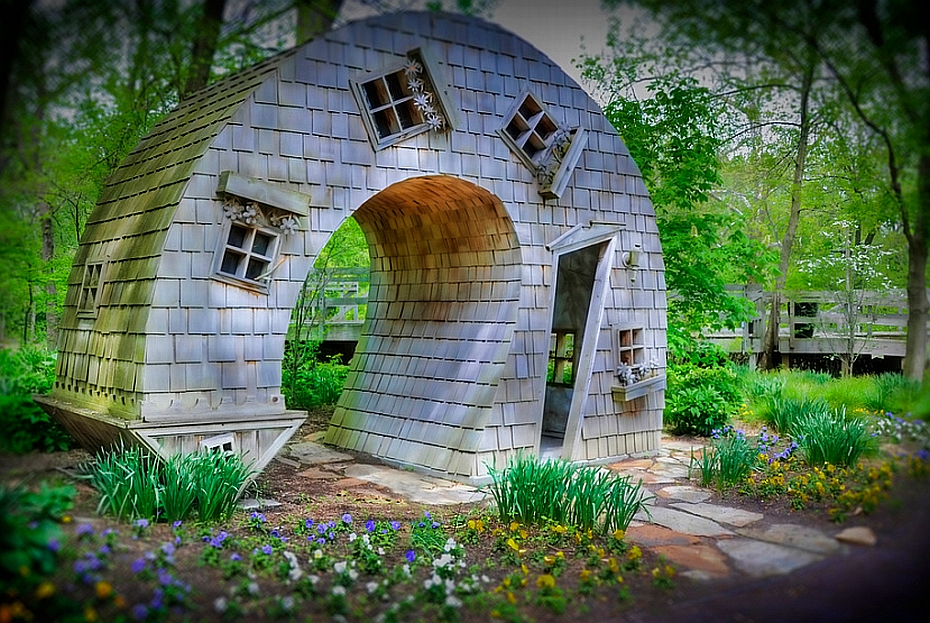 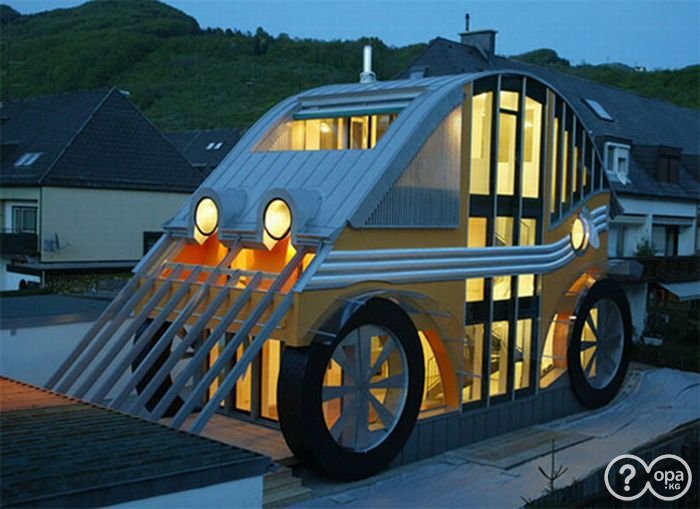 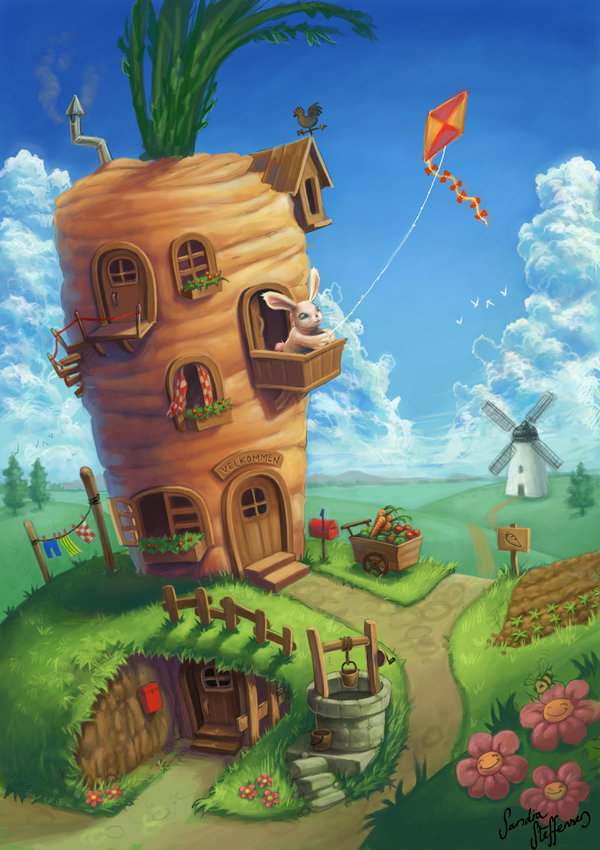 ЗАДАНИЕ:
Нарисуй
сказочный
дом
для себя
и 
своих
друзей